Какими людьми были наши предки?
Цель: познакомить учащихся с качествами характера славянина.
Оборудование: иллюстрации с изображением видов оружия и орудий труда: копье, топор, лук со стрелами, серп и др.
«Терпение и труд все перетрут»«Славяне были трудолюбивыми».
Чтобы подготовить землю для посева, нужно было сначала вырубить участок в лесу. Зимний месяц, в течение которого рубили лес, назывался «сечень» (от слова «сечь» –  рубить). Далее следовали месяцы «сухий» и «березол», во время которых лес сушили и сжигали. Месяц жатвы называли «серпень», а месяц молотьбы «вресень» (от слова «врещи» – молотить).
Оружие и орудия труда
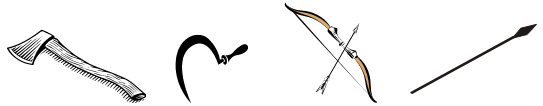 «Славяне были смелыми и умели защищать свою родину».
Славяне очень дорожили своей свободой и предпочитали скорее умереть в бою, чем сдаться в плен.
Разыгрывание сценок-пантомим.
– Изобразите человека: 
рубящего топором дерево;
 стреляющего из лука; 
распиливающего доску.
«Славяне помогали друг другу».
– Как вы понимаете слова «всем миром»?
Из данных пословиц выберите пословицы о дружбе, взаимопомощи и доброте.
Дело учит, и мучит, и кормит.
Красота – до венца, а ум – до конца.
Любовь правдой крепка.
Верный друг – редкая птица.
На мир и суда нет.
Дело мастера боится.
Старых почитай, малых поучай.